Презентація для дітей
“Свійські птахи”
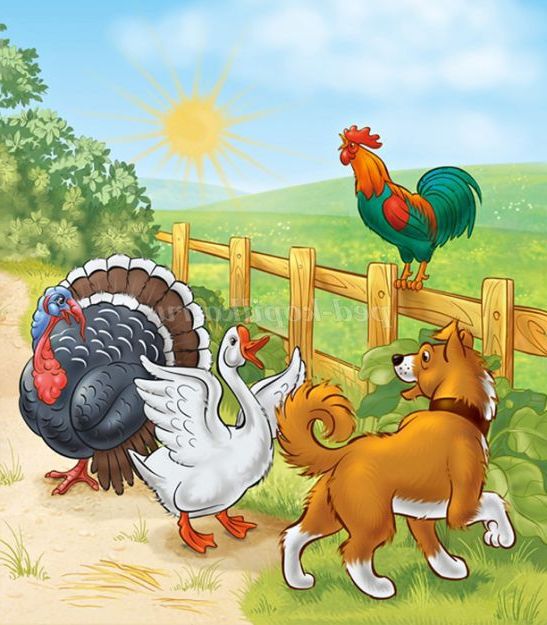 Гра «Четвертий зайвий»
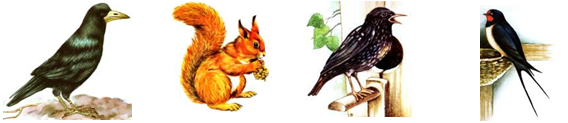 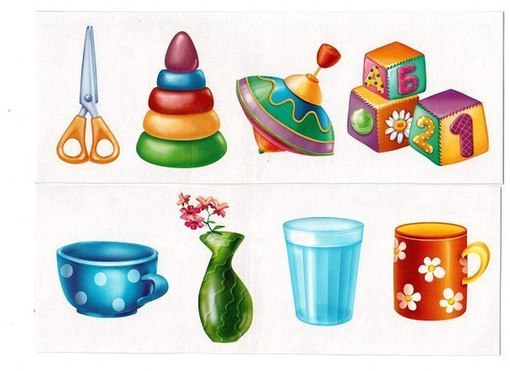 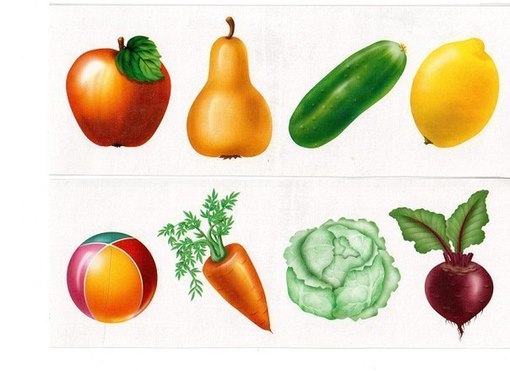 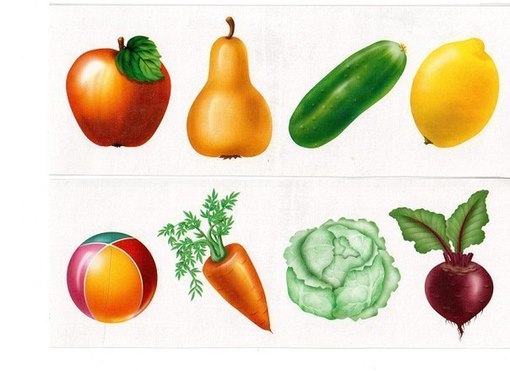 Пальчикова вправа
“Лічилка”
Гуска з дітками гуляє,
 Їм лічилку промовляє: 
Раз і два – в саду трава, 
Три – це просто ГА-ГА-ГА,
 А чотири, п’ять і шість
 Мої лапи, дзьоб і хвіст. 
Сім - на річку ми пішли, 
Вісім – черв’ячка знайшли,
 Дев’ять – з’їли черв’яка. 
Ось лічилочка яка!
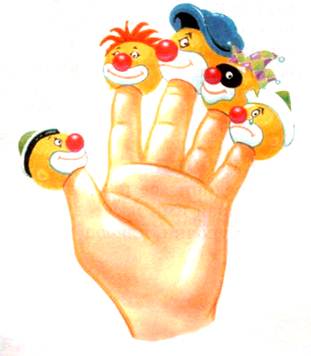 Хто як кричить?
Серед ночі півник Петрик
Крик підняв у курнику,
Розбудило птахів сонних – 
голосне ку-ку-рі-ку!!!
Кря-кря-кря
Крехкоче качка
Хто нам спати не дає?
Чи це ранок, чи це нічка,
Сонечко уже встає???
Мама курка сполошилась,
Синку, хто тебе злякав, ко-ко
Що це серед ночі ти такого заспівав ?
Гуркіт я почув зненацька,
Десь на дворі в квітнику
І щоб злодія злякати 
Прокрирчав ку-ку-рі-ку
Га-га-га прогелготіла пані гуска у кутку
Це напевно хтось збирає наші яблука в садку,
Настовбурчив миттю крила,
Розпустив хвоста індик
І почули всі довкола
Голосне його гурлик-гурлик.
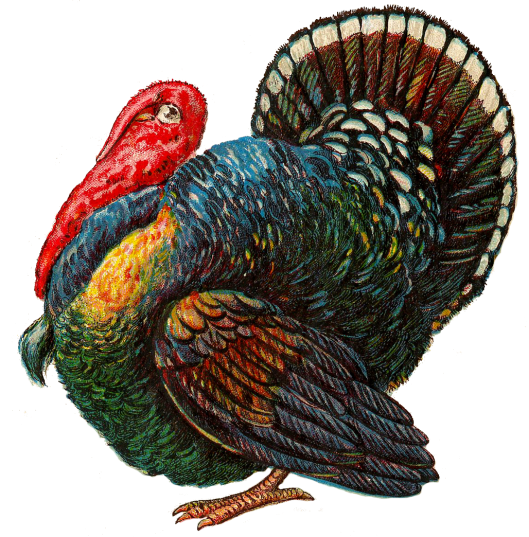 Надувається, ґелґоче, Наче щось сказати хоче. Бігає туди-сюди, Краще його обійди! (Індик)
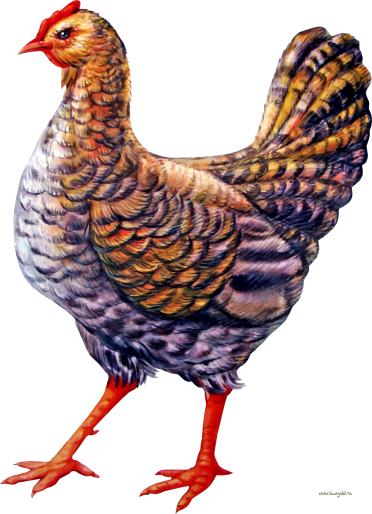 Ходить птаха по подвір’ю: Гребінець, борідка, пір’я. А як сяде у гніздечко – Нам знесе вона яєчко. (Курка)
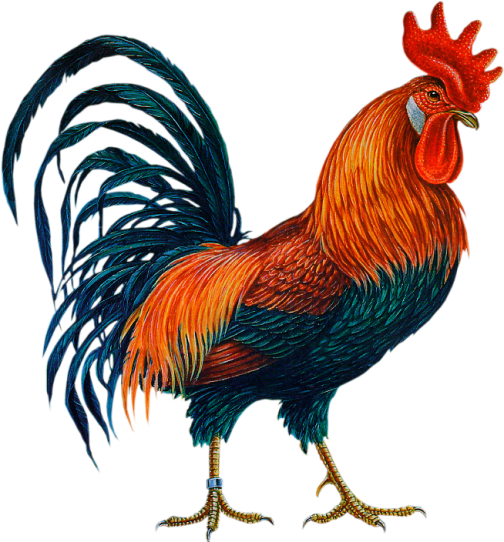 Будить будильник нас кожного ранку, Він кукурікає гучно на ґанку. Всі прокидаються, сонце встає – На кожнім подвір’ї будильник цей є. (Півень)
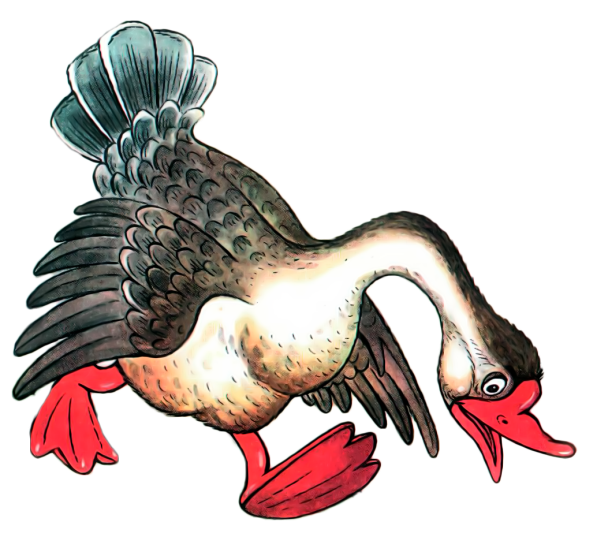 В нього лапи й дзьоб червоні, Не годуй його з долоні. Дуже гучно заґелґоче, І тебе вщипнути схоче. (Гусак)
Довго він в яйці сидів, Мати його гріла. Шкаралупу він пробив І розправив крила. Наче сонечко жовтенький, Він маленький і тепленький. (Курча)
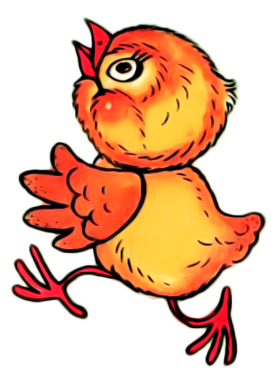 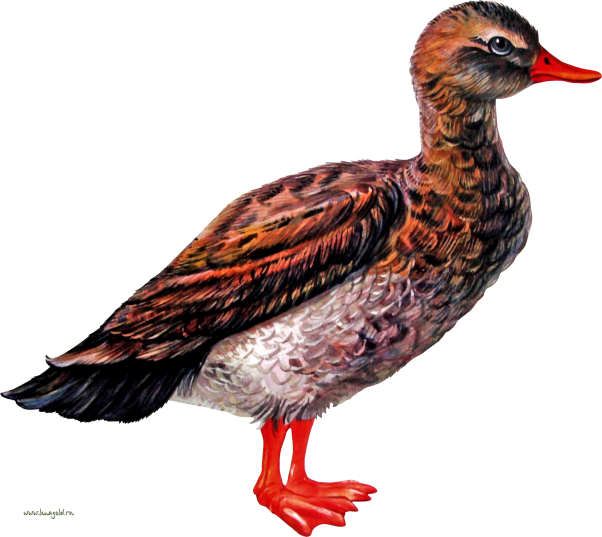 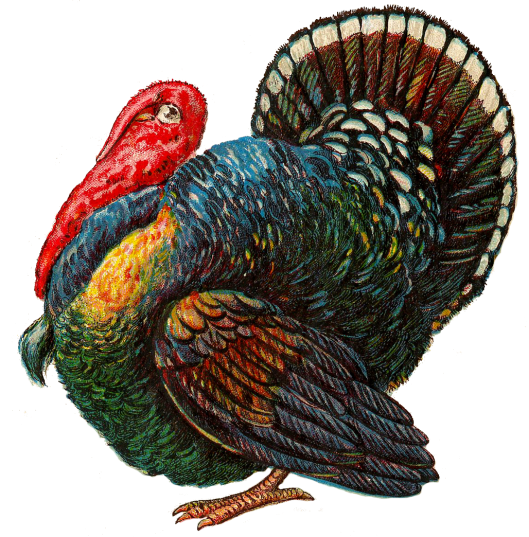 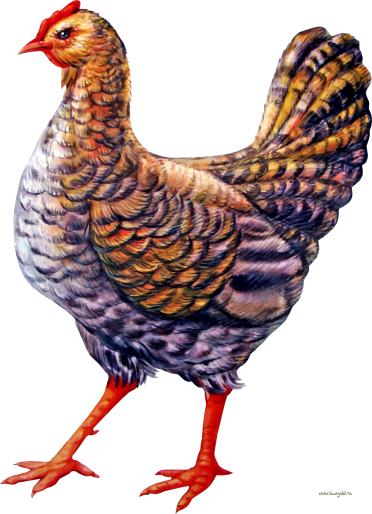 “Назви одним словом”
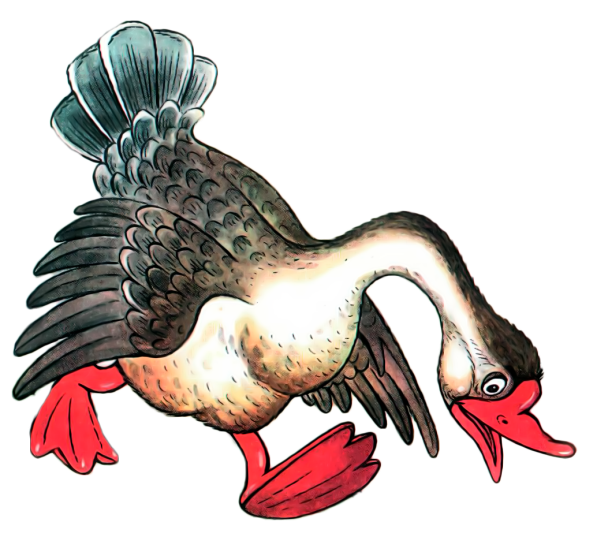 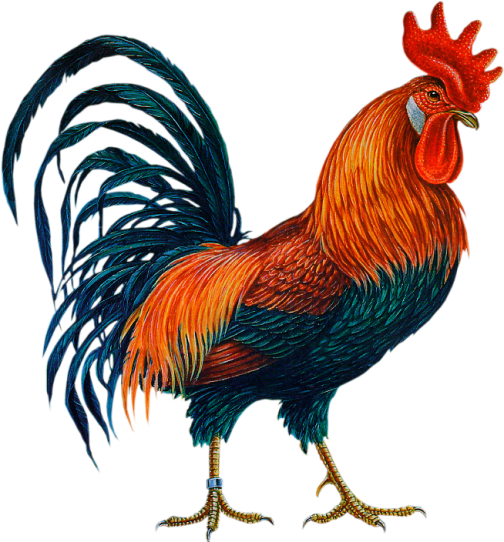 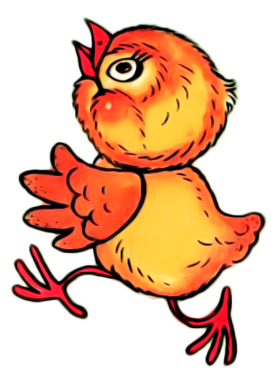 Як називається житло свійських птахів?
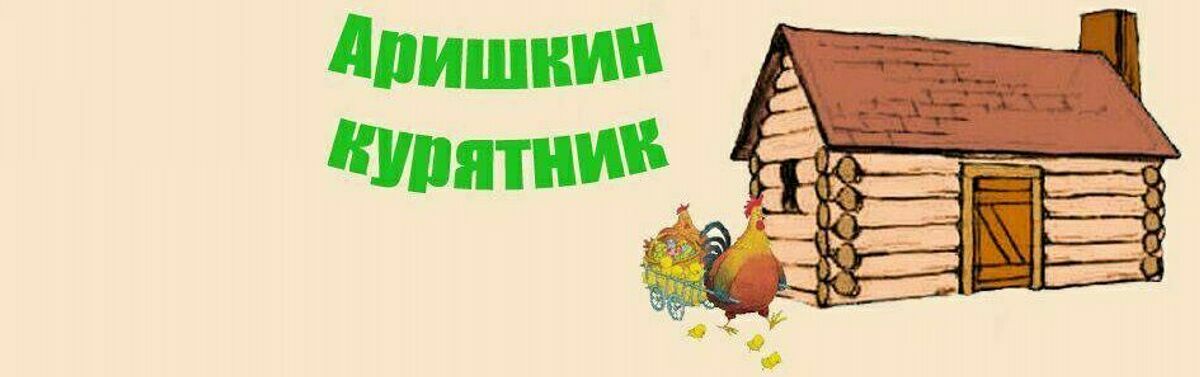 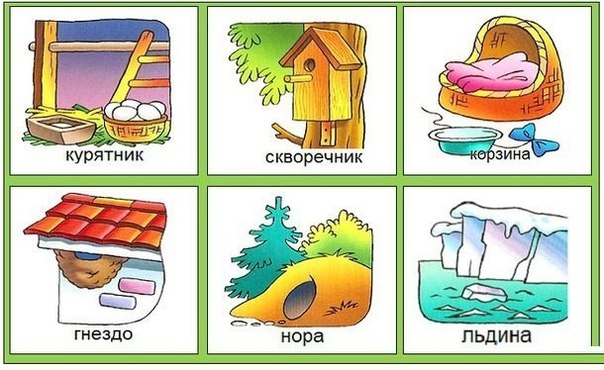 Нові слова: курник, жердина
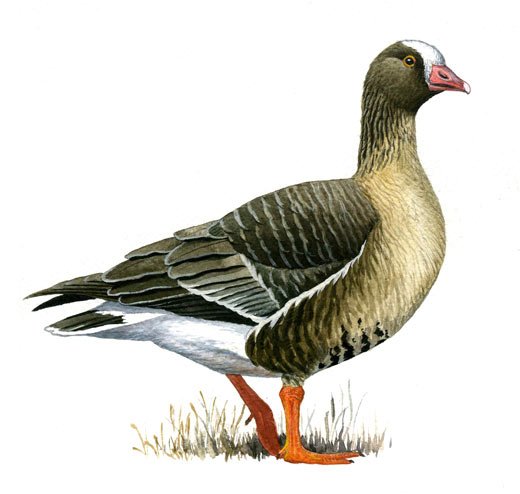 Гра “Назви дитинчат”
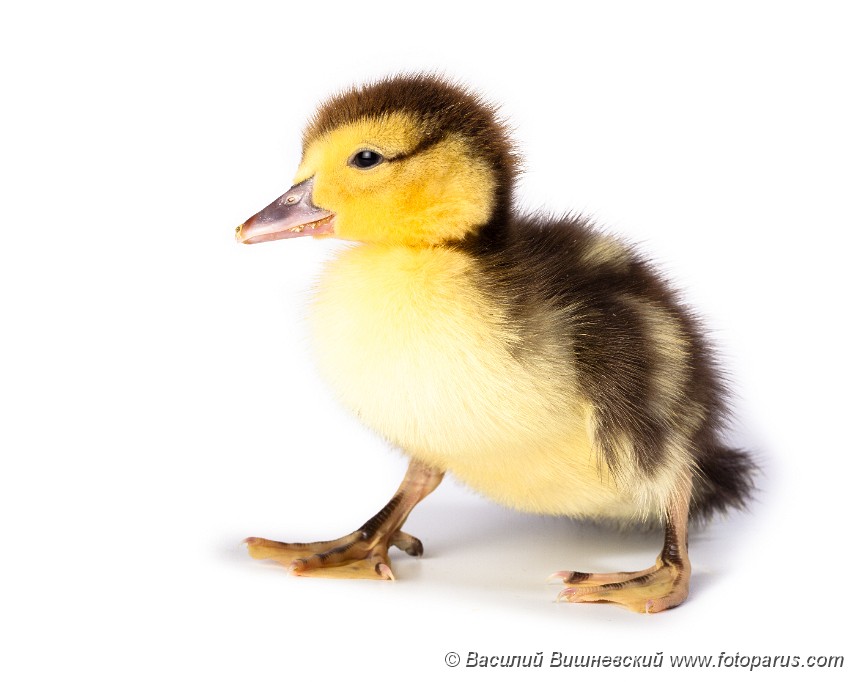 У гуски-гусеня
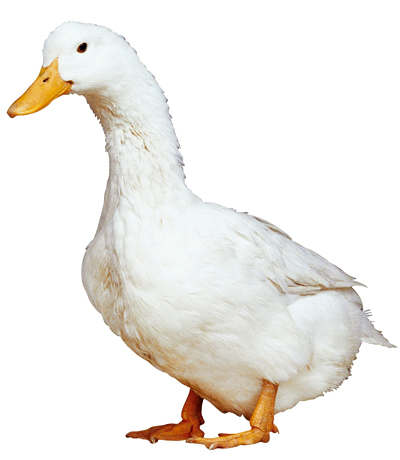 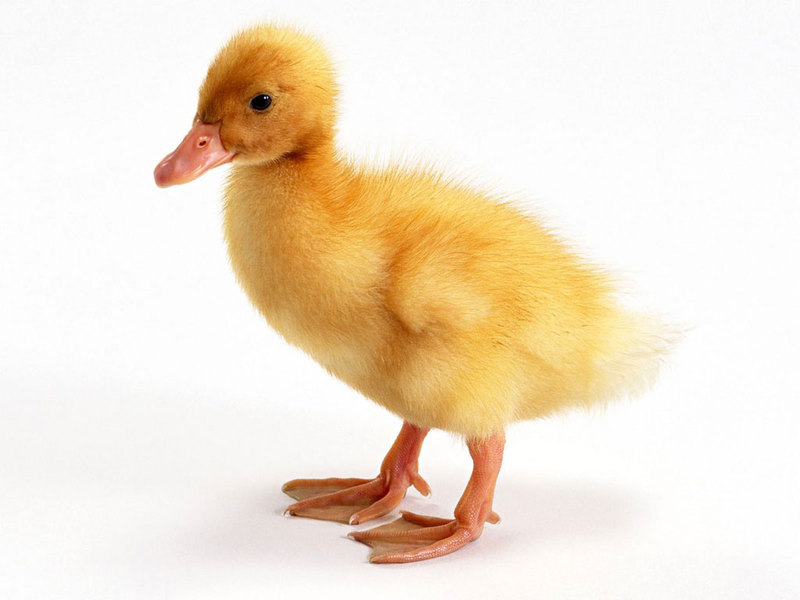 У качки - каченя
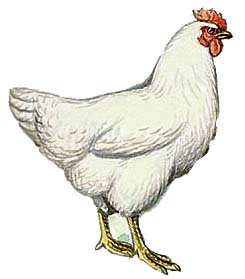 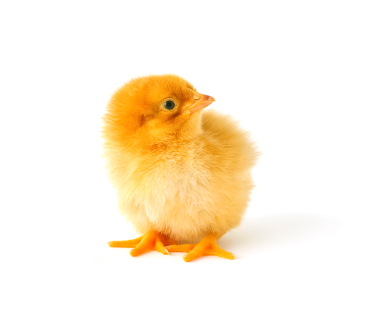 У курки - курча
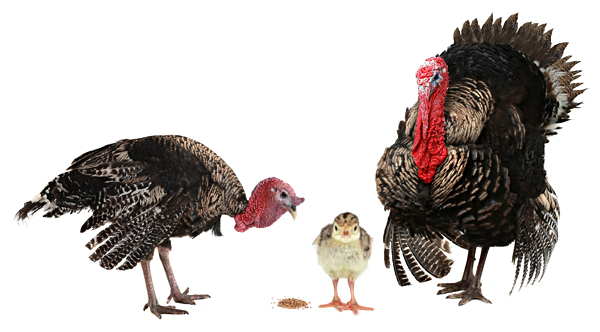 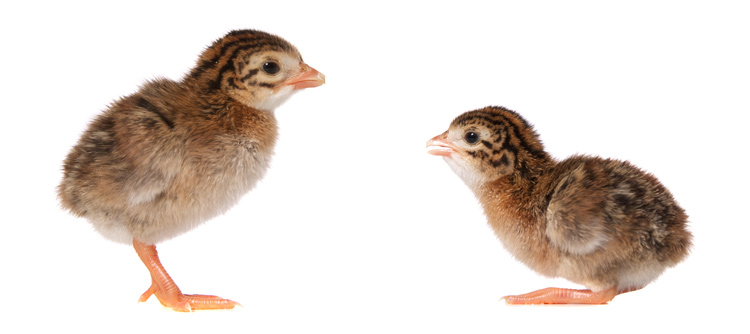 В індички - індича
Гра “Тато, мама, дитинча”
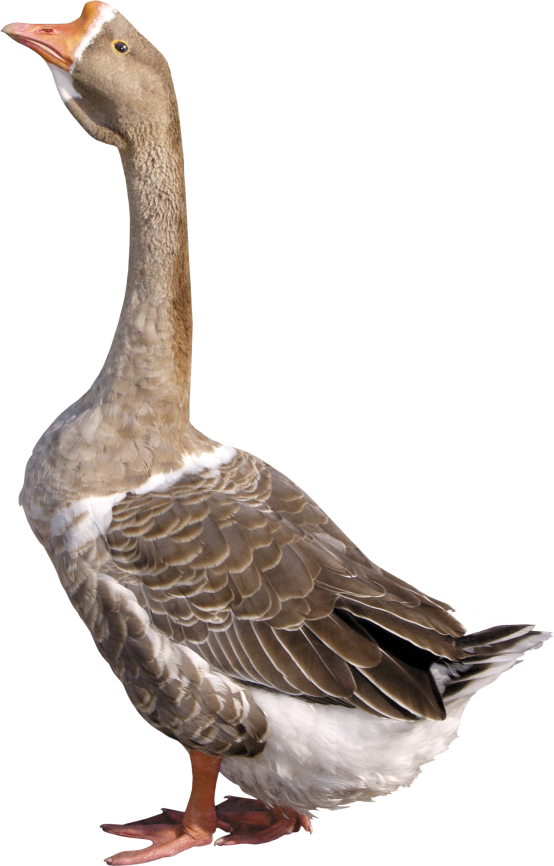 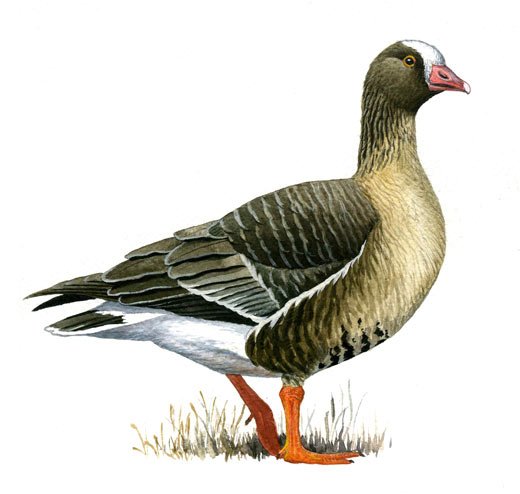 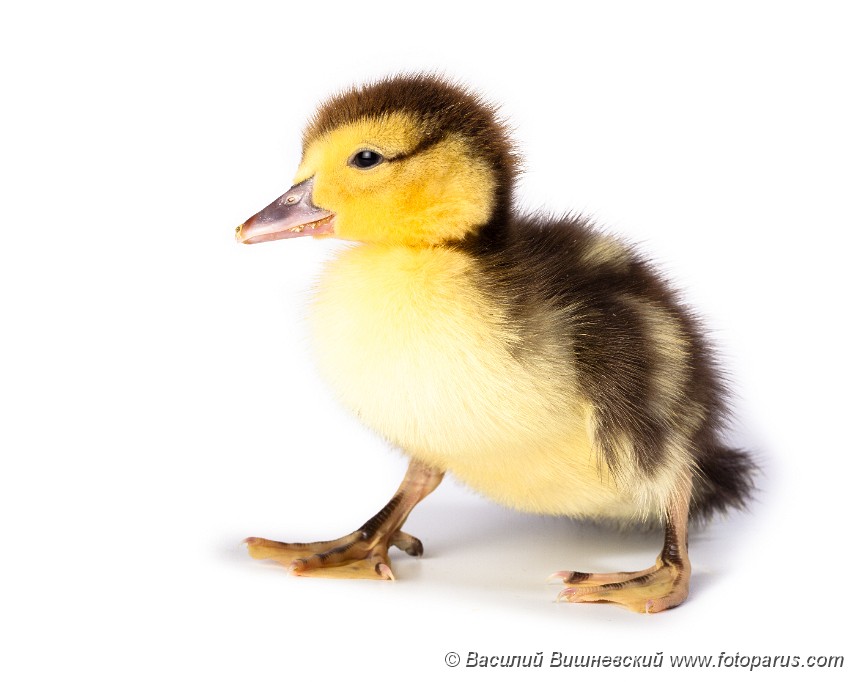 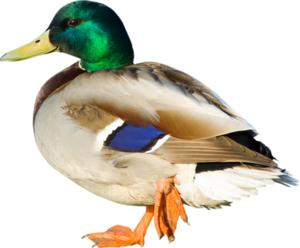 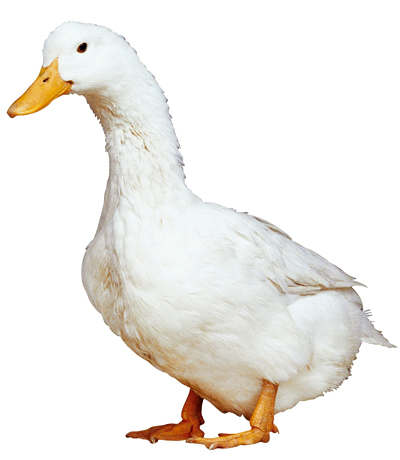 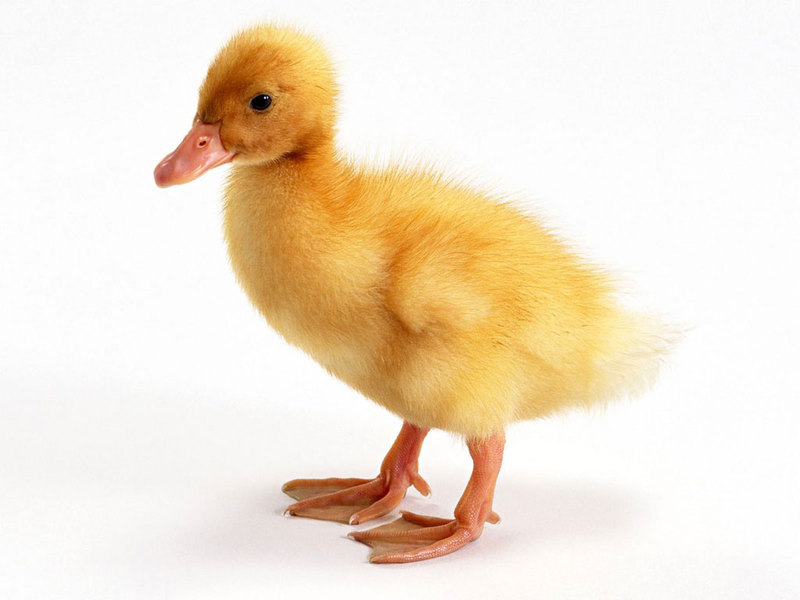 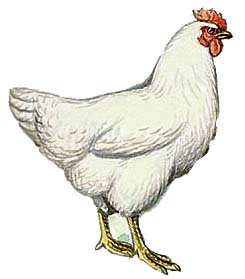 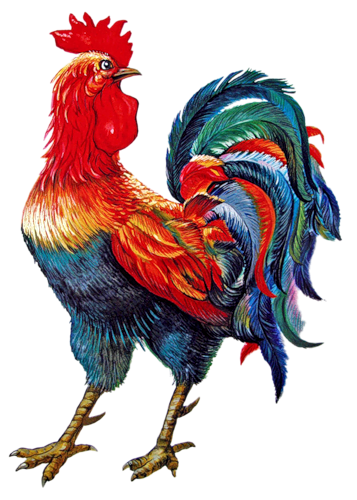 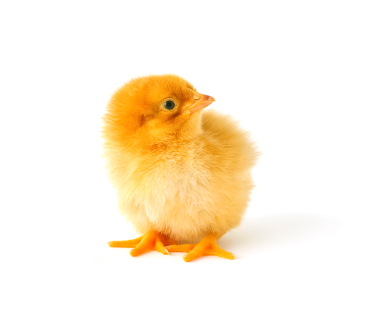 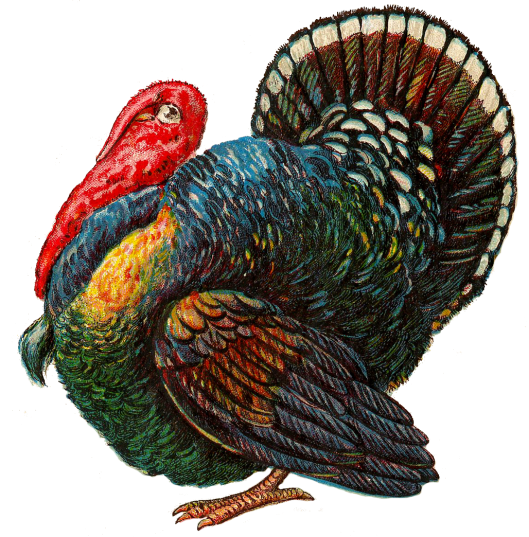 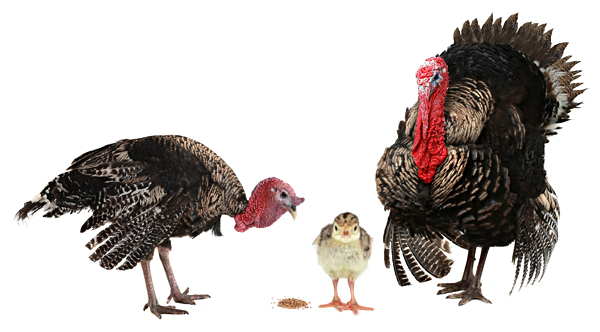 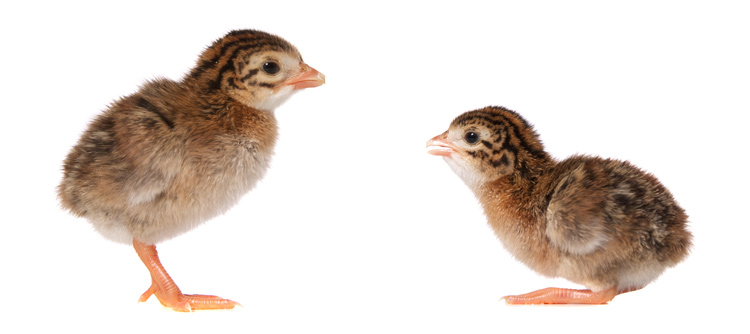 Фізкультхвилинка 


Вийшла качечка із двору, Підняла крильцята вгору, Відвела крильцята вбік, Ще й підскочила — скік-скік! Підійшла до річки — нахилилась, Гарно вмилась. Крильця в боки узяла. І до дому знов пішла.

Вранці встав гусак на лапки, 
Приготувався до зарядки.
 Повернувся вліво, вправо,
 Присідання зробив вправно. 
Дзьобиком почистив пух
І в холодну воду– плюх !
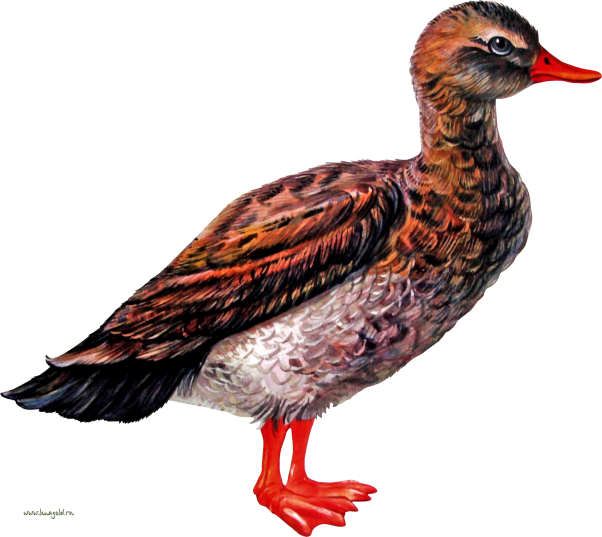 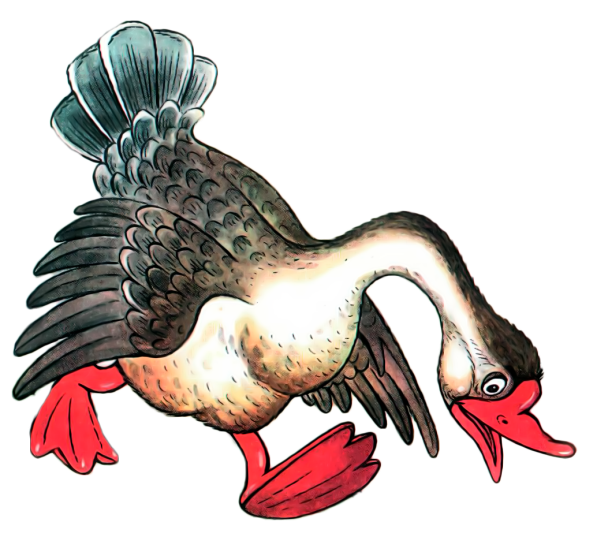 Що їдять?
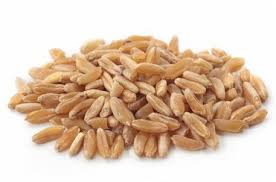 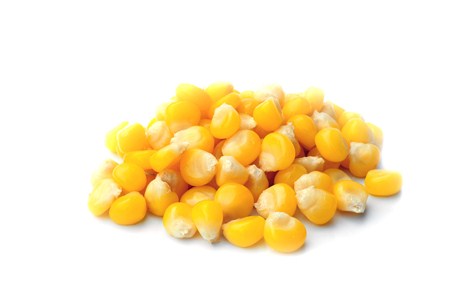 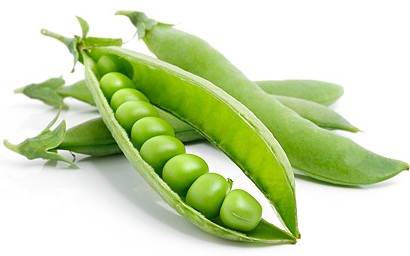 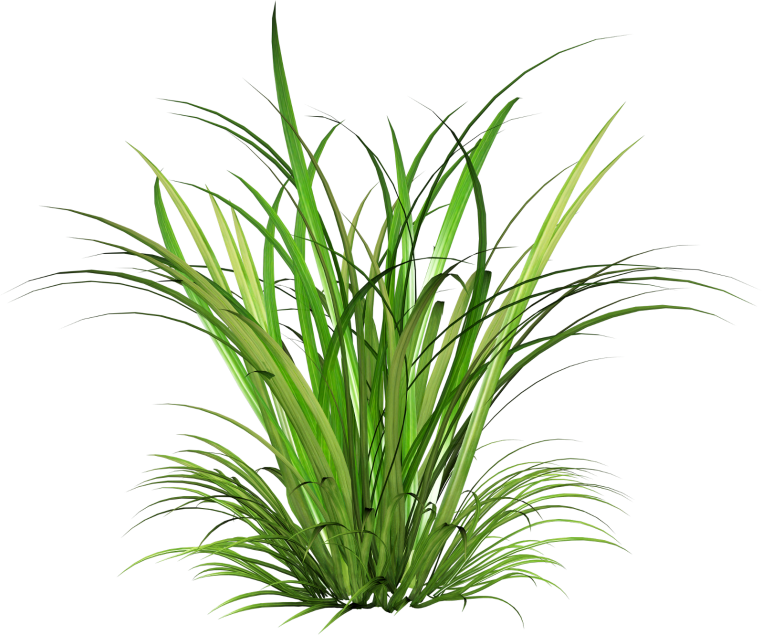 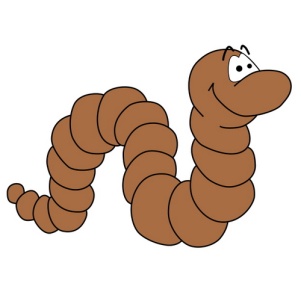 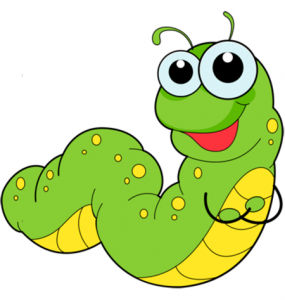 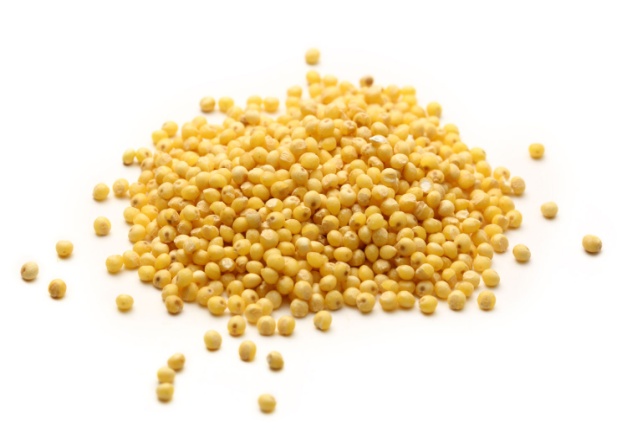 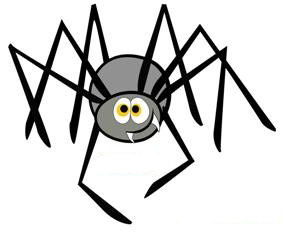 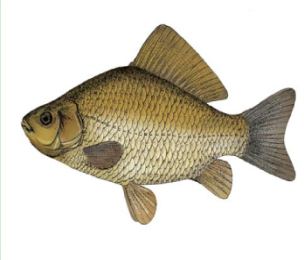 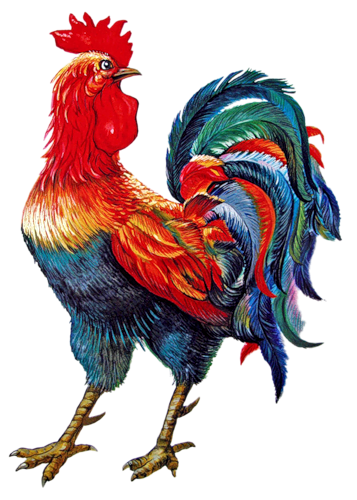 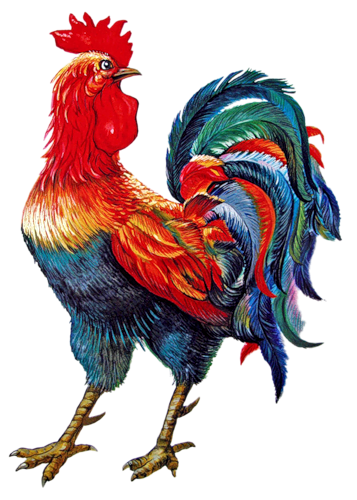 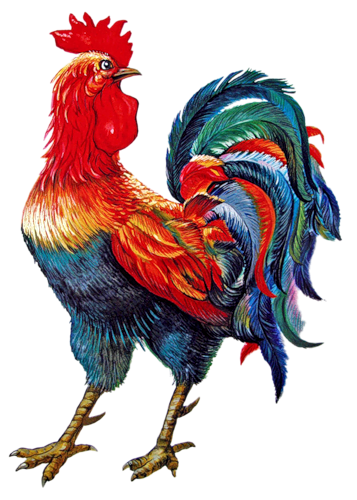 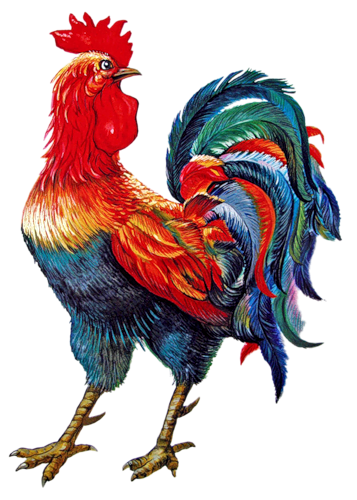 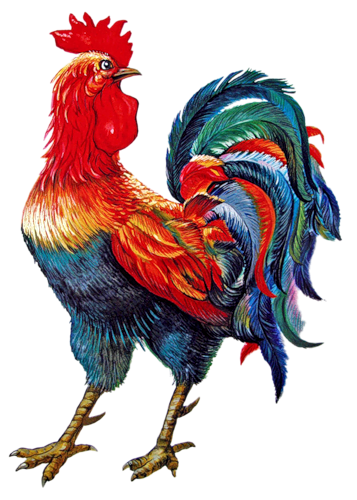 Гра “Порахуємо”
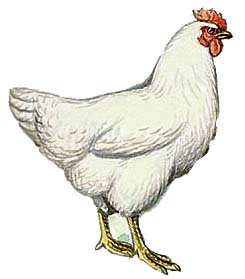 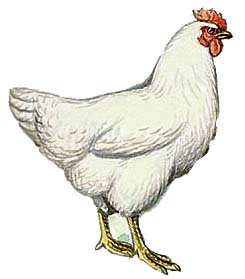 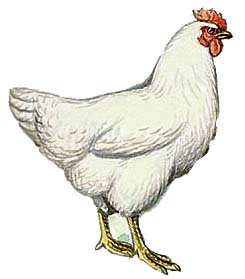 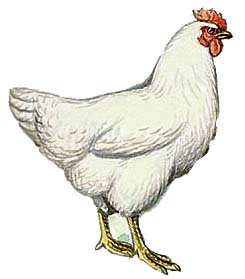 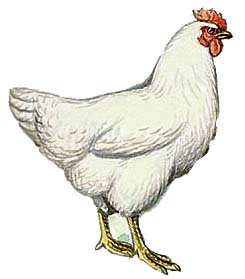 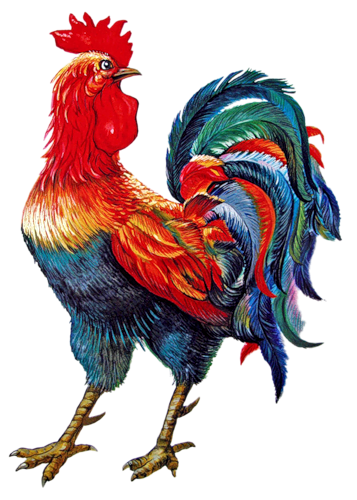 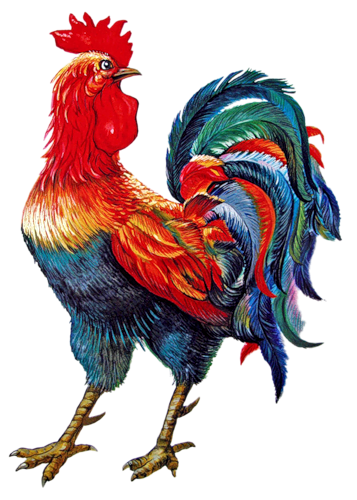 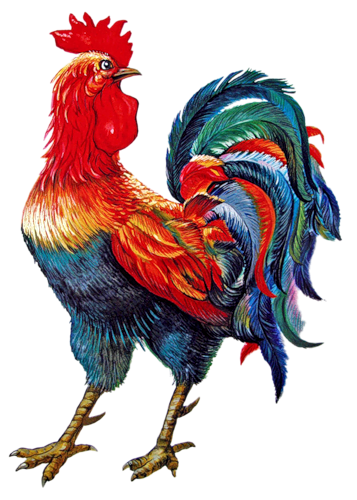 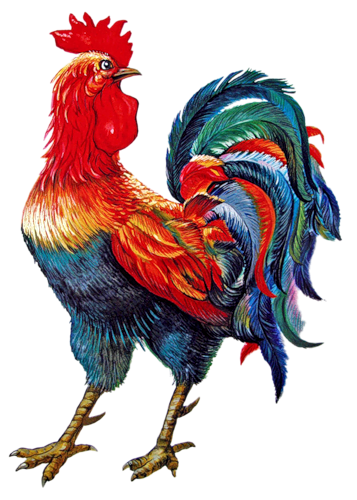 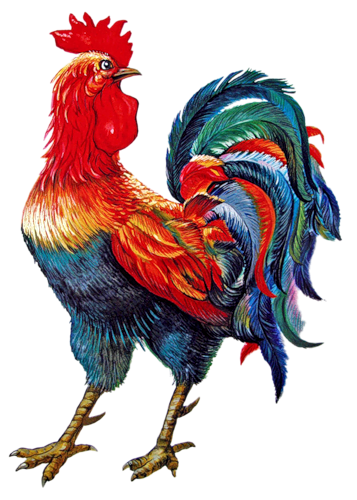 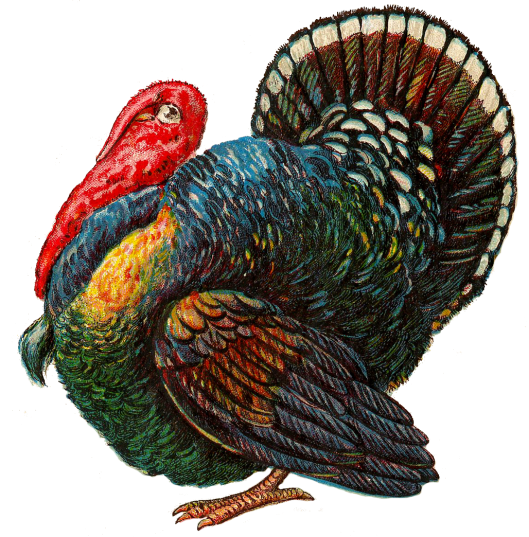 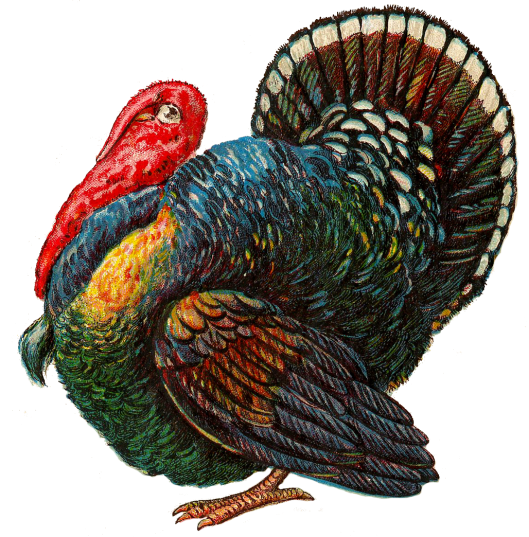 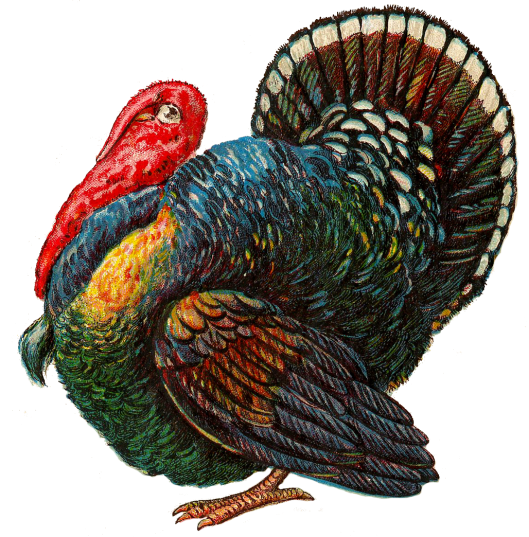 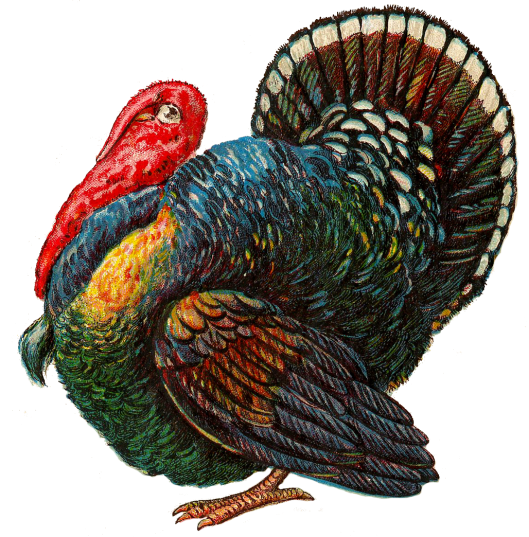 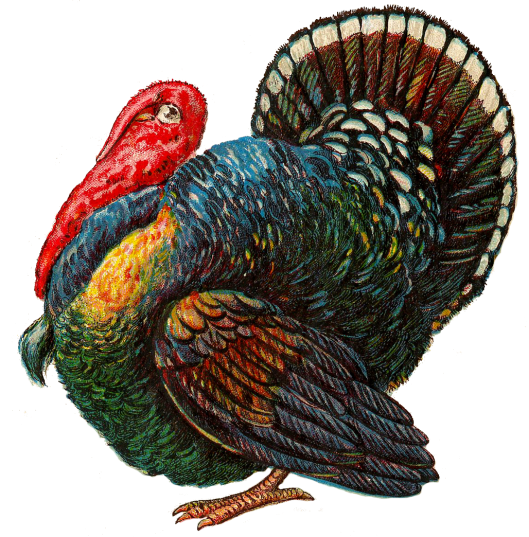 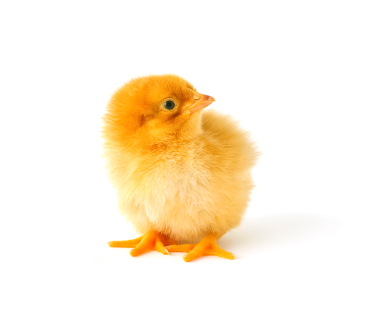 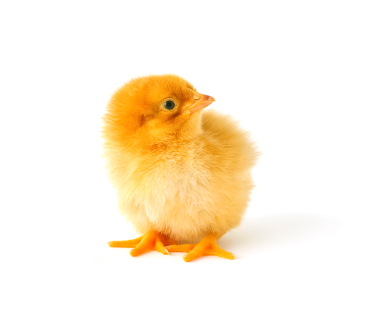 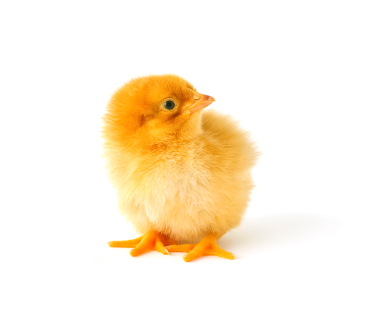 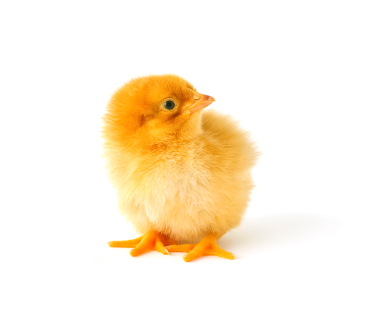 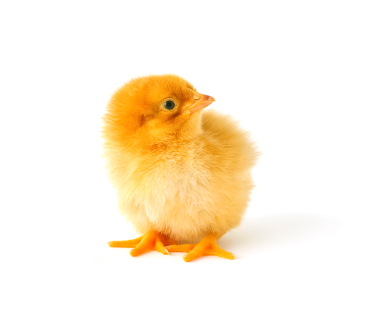 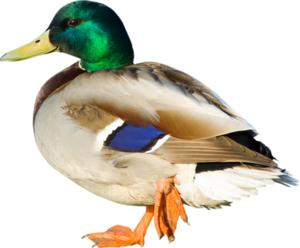 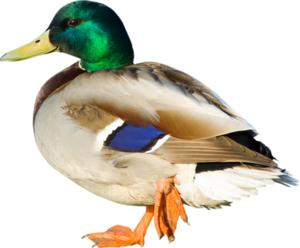 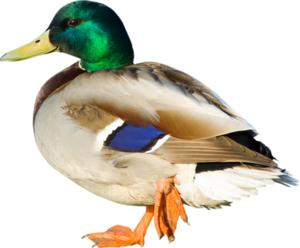 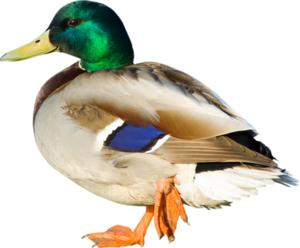 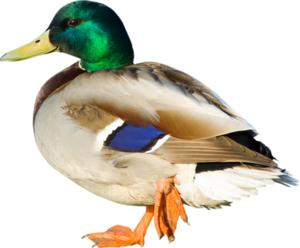 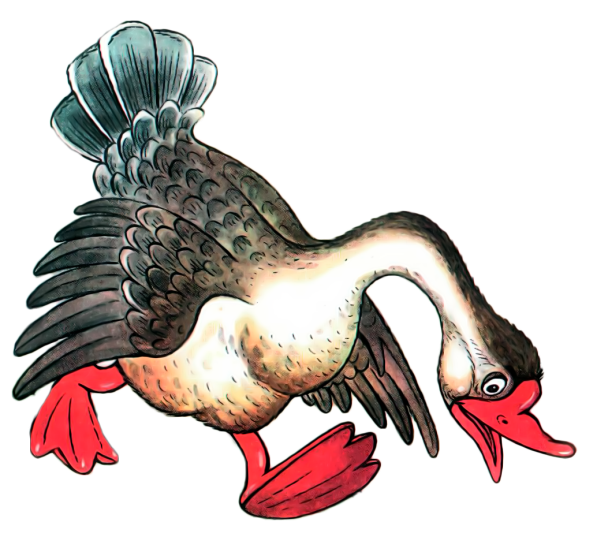 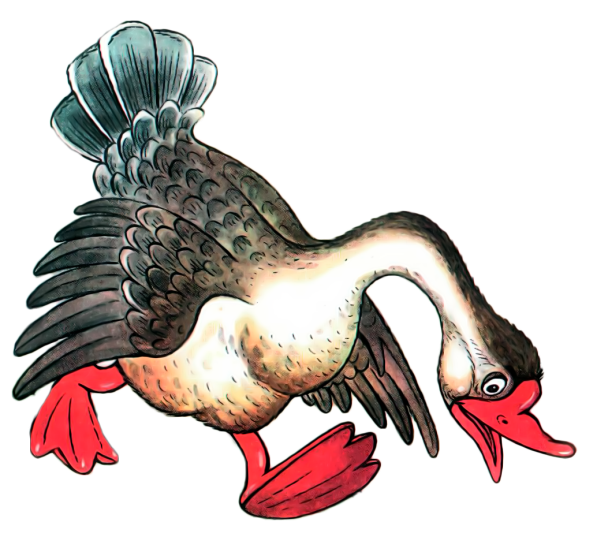 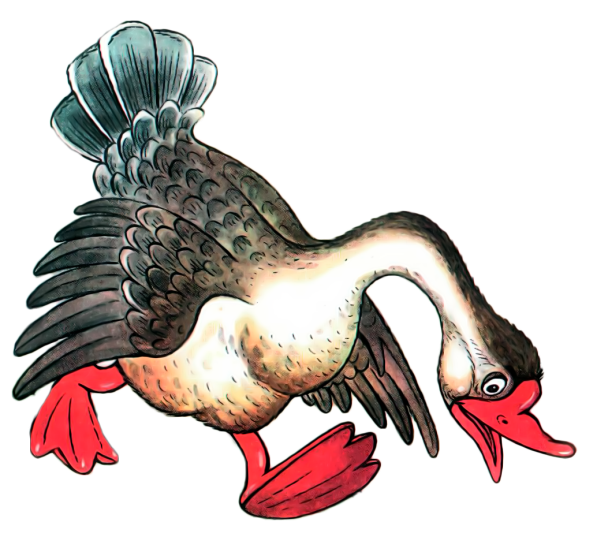 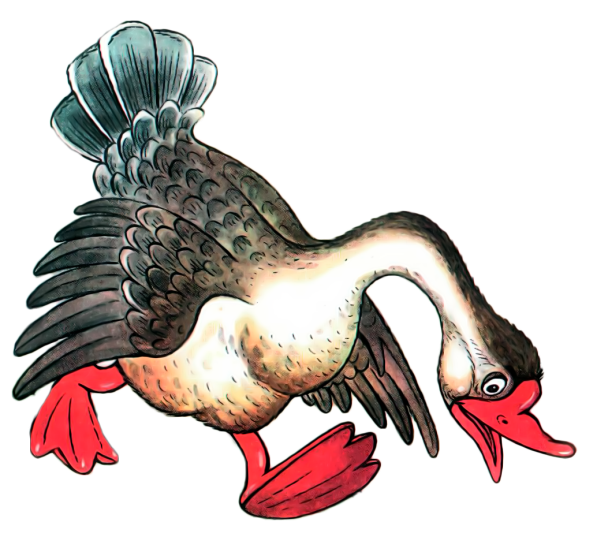 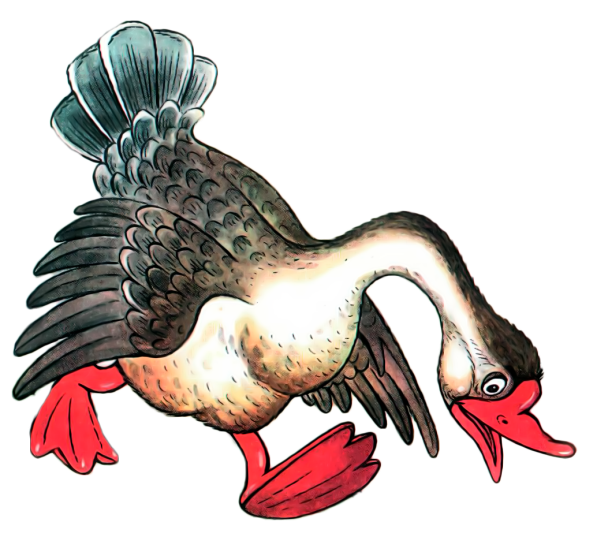 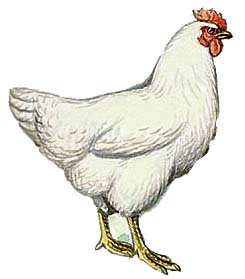 Гра “Назви лагідно”
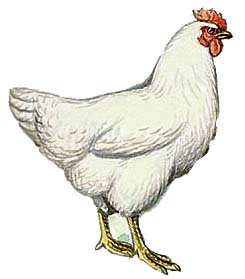 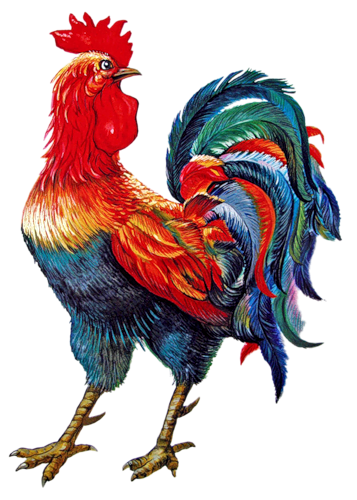 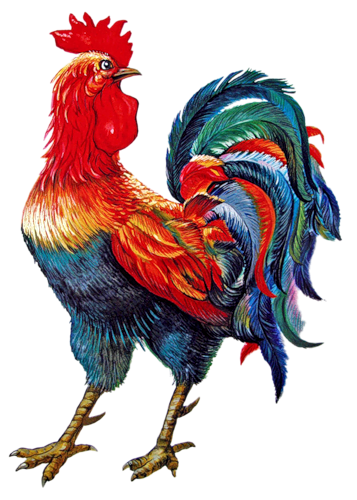 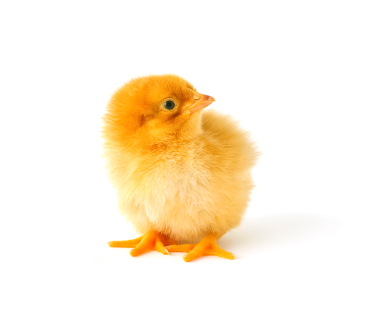 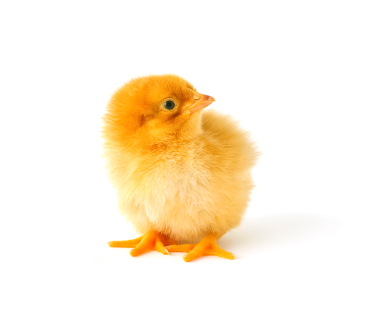 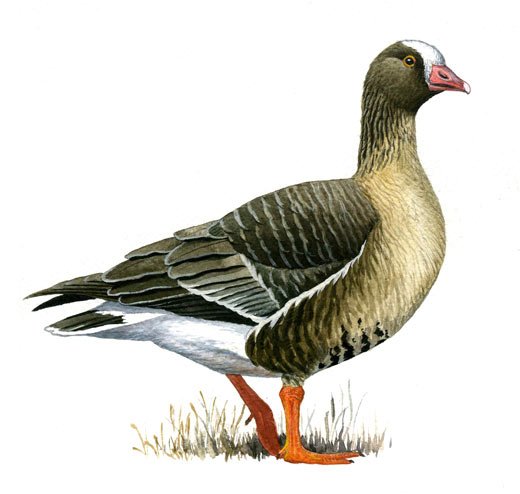 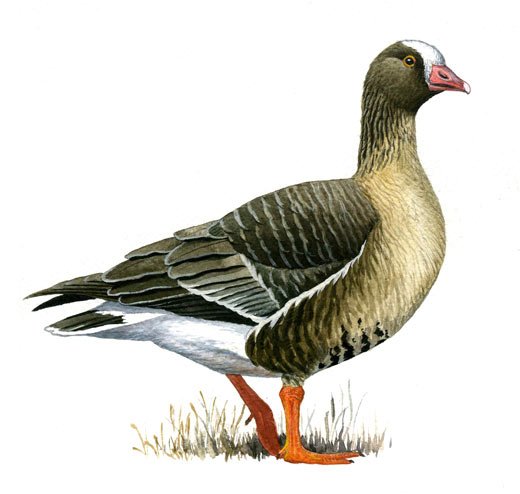 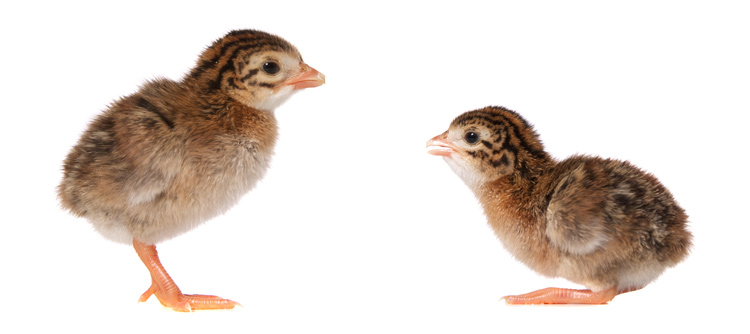 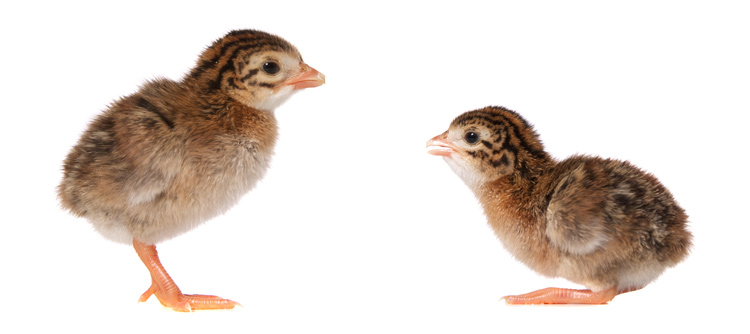 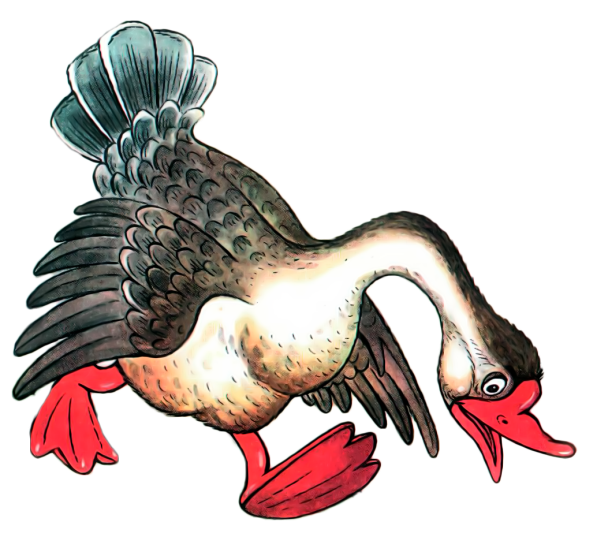 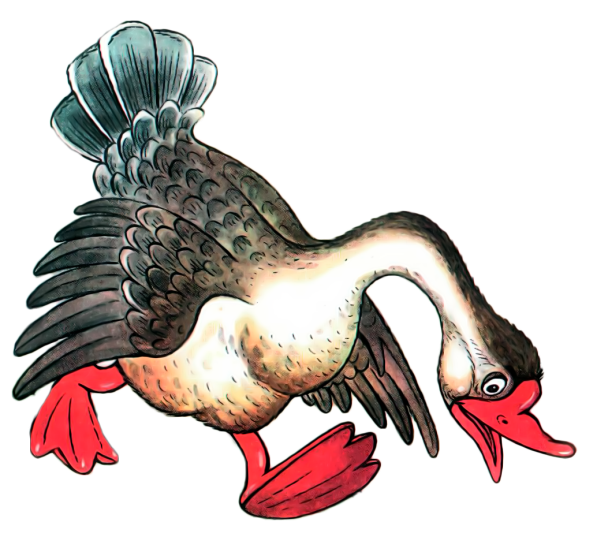 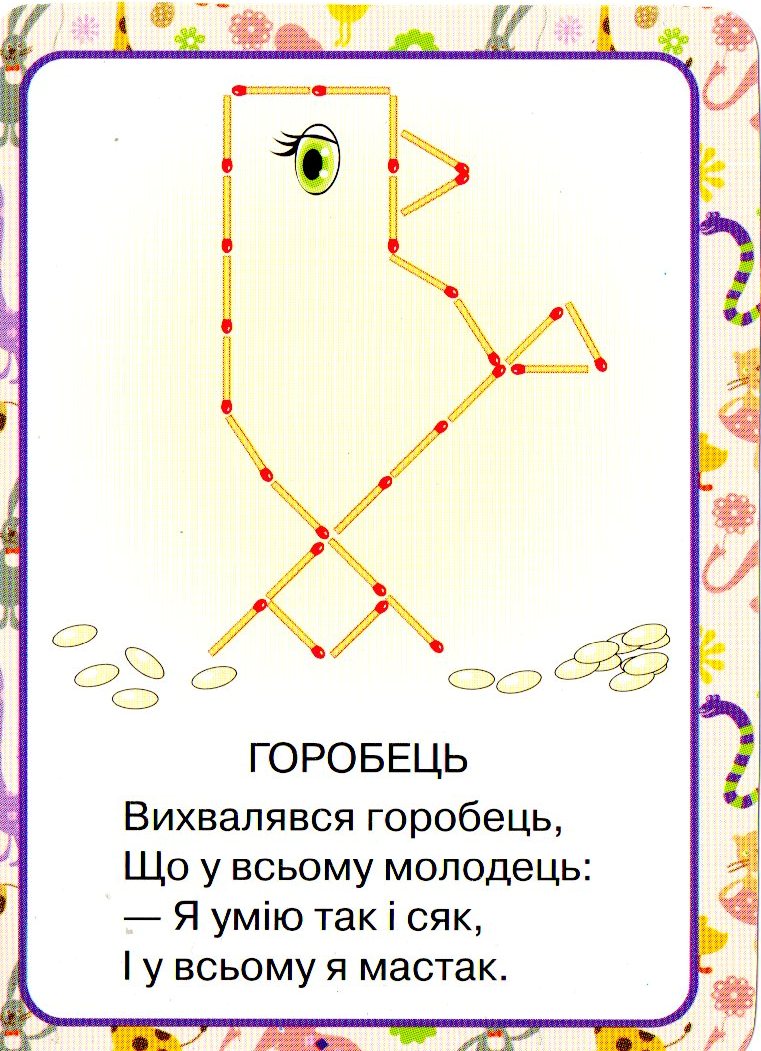 Молодці!!!
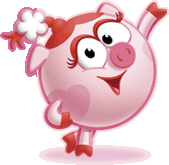